WCF Öğreniyorum
Ders 3 – Bindings(Bağlayıcılar)

Burak Selim ŞENYURT
MVP(Connected System Developer)
INETA Speaker

www.buraksenyurt.com
selim@bsenyurt.com
http://twitter.com/bsenyurt
http://friendfeed.com/burakselimsenyurthttp://www.formspring.me/BurakSenyurt
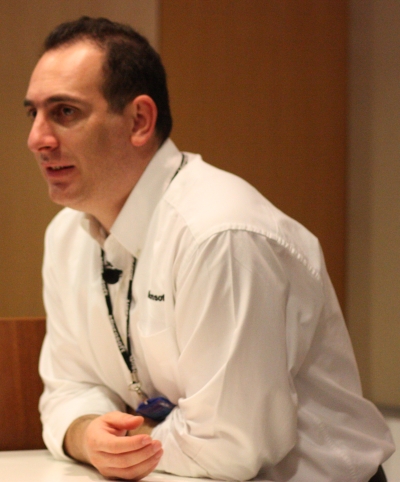 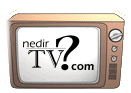 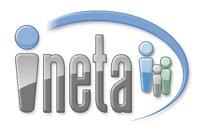 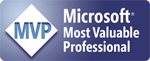 Önceki Dersimizde
WCF Service Application şablonunu inceledik.
Entity Framework tabanlı bir kütüphane kullandık.
Servis ayarlarında Microsoft Service Configuration Editor’ ünden yararlandık.
Veri Sözleşmelerini, Surrogate Type tipinden ele aldık.
Bu sözleşmeleri kullanan örnek bir istemci uygulama yazdık.
WCF Öğreniyorum
Bu Dersimizde
Bağlayıcıları(Bindings) anlamaya çalışacağız.
WCF Öğreniyorum
Bağlayıcı Çeşitleri
WCF Öğreniyorum
Bağlayıcı Özellikleri
WCF Öğreniyorum